Nepohlavní rozmnožování
REPRODUKČNÍ SOUSTAVA
Funkce rozmnožovací soustavy:
Reprodukce organismu
Zachování živočišného druhu
Není nezbytná pro existenci jedince 
Rozmnožování
Nepohlavní (asexuální)
Netvoří se specializované pohlavní buňky
Nový jedinec z buněk mateřského jedince
Procesy založené na schopnostech regenerace
Rychlý způsob rozmnožování
Za příznivých podmínek
Rychlé zvýšení počtu jedinců druhu
Může zůstat součástí cyklu 
Střídání s pohlavním rozmnožováním
Při nepříznivých podmínkách možnost tvorby cyst
Nevýhoda: geneticky uniformní potomstvo
Neschopnost adaptace na dlouhodobou změnu životních podmínek
Pohlavní (sexuální)
Širší genetická variabilita
Při změně podmínek přežije aspoň část populace
Energeticky náročný proces
ROZMNOŽOVÁNÍ U BEZOBRATLÝCH
JEDNOBUNĚČNÍ
Nepohlavně
Dělení – cytoplasma se dělí na dva nebo více stejných dílů společně s jádry
Rozpad – schizogonie – např. při vzniku gamet, rozpad mnohonásobným rozpadem jádra, kolem okrsky cytoplasmy – velké mn. dceřinných buněk
Pučení – vznikají výrustky - pupeny, které se posléze osamostatňují (Rournatky – Suctoria). Vzniklí jedinci se pohybují, po určité době usedají
Pohlavně 
Střídání pohlavní a nepohlavní fáze životního cyklu 
př. životní cyklus 
Gregarina sp.
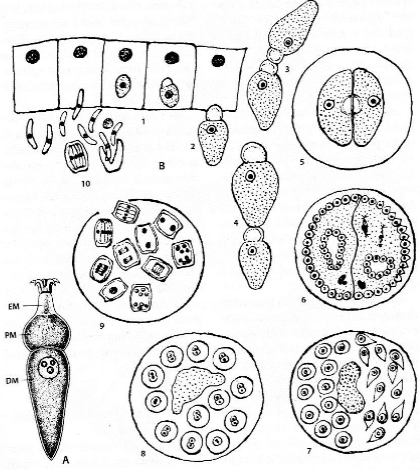 Životní cyklus Gregarina sp.:
1 trofozoiti vyrostlí ze sporozoitů hluboce zanořeni 
do hostilelské buňky
2 rostoucí trofozoit postupně opouští hostitelskou buňku
3,4 volní trofozoiti se mění na gamonty a po dvou tvoří 
syzygii
5 gamonti se encystují v gametocystě
6,7 dělením gamontů vznikají samčí a samičí gamety
8 gamety kopulují a vznikají zygoty
9 během meiózy se každá zygota mění na oocystu 
s 8 sporozoity
10 v trávicím traktu hostitele se oocysta otevírá a vylézají sporozoiti
Po dvou syzygie
trofozoiti
Gamonti 
encystují 
v gametocystě
gamonti
sporozoiti
Trávicí trakt
Dělení gamontů- vznik samčích
 a samičích gamet
Meióza, vznik
 oocysty a
porozoitů
Kopulace gamet, vznik zygot
MNOHOBUNĚČNÍ nejnižší skupiny . Pohlavní x nepohlavní 
HOUBOVCI (Porifera)
Nepohlavně 
vnější pučení (vznik trsů, kolonií), vnitřní pučení (gemulace 
zejména u sladkovodních druhů, přečkání nepříznivých podmínek)
Pohlavně
Hermafrodité i gonochoristé
Pohlavní buňky 
vznik v mezoglei
ŽAHAVCI (Cnidaria)
Střídání pohlavního rozmnožování (vázané na 
stádium medúzy) a nepohlavního (stádium polypa), 
jedno nebo druhé morfologické stádium může být potlačeno
Korálnatci 
jen stádium polypa, nepohlavně pučením, 
pohlavně uvolňování gamet nebo oplodněných vajíček 
larva planula polyp
Medúzovci 
potlačen nepohlavní polyp 
scyphistoma (polyp) se příčně dělí = strobilace, 
odškrcené medúzky ephyrae 
z nich pohlavně se 
množící medúzy
MNOHOBUNĚČNÍ
Nepohlavní rozmnožování
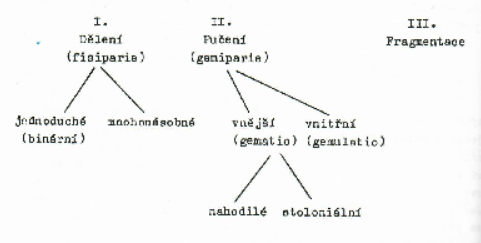 Dělení (Fisiparie) – 
A) dělení na dva jedince – jednoduché – (paratomie) příčné dělení láčkovců, ploštěnek př. Stenostonum  kroužkovců (Nais, Dero), dělení podélné u polypů, mnohoštětinatců, láškovců
B) Na více jedinců – mnohonásobné (architomie) u většiny ploštěnců, hvězdic, hadic, sumýšů.
C) Strobilace – část jedince, která dorůstá (medůzovci)
strobilace
architomie
paratomie
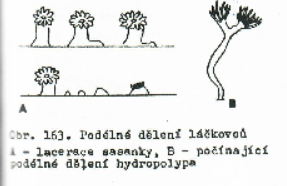 Podélné dělení láčkovců
lacerace
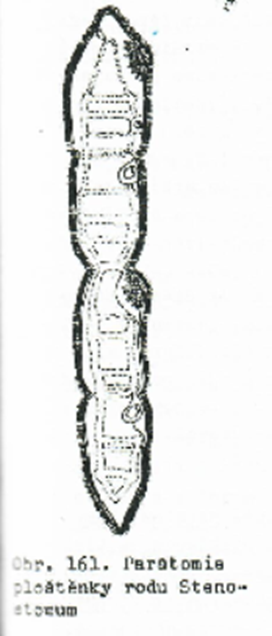 A, B) jednoduché i mnohonásobné – u ploštěnek roztržení těla na více kousků, viz obr.
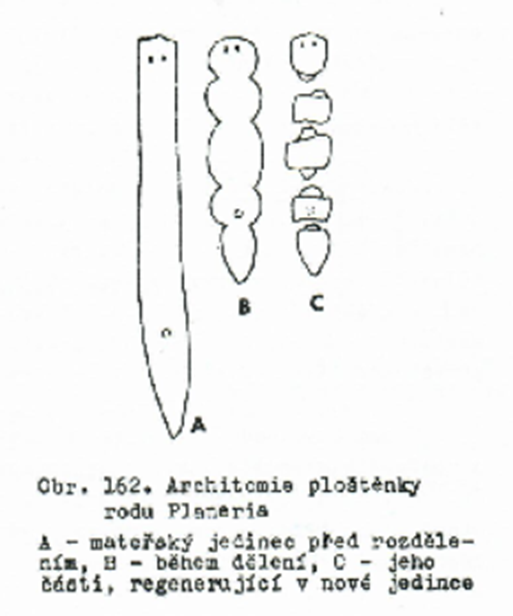 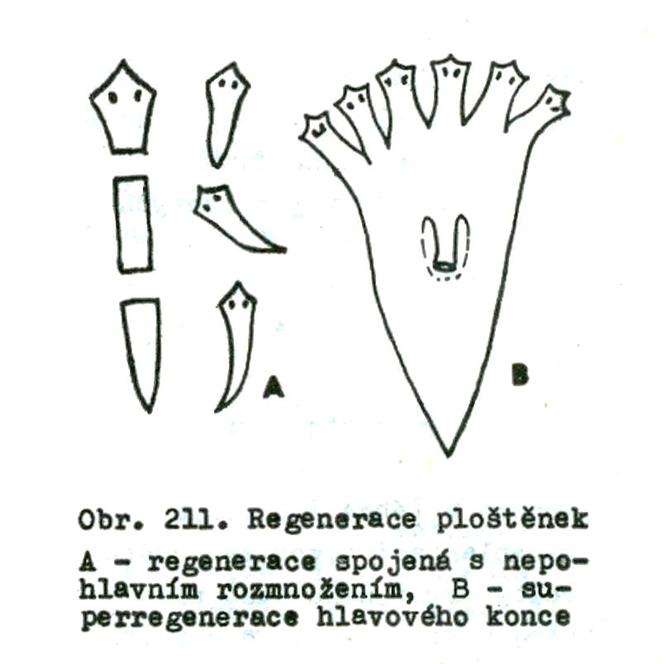 A) jednoduché
B) mnohonásobné
Dělení  C) Strobilace u medúzovců (larva planula, strobila, ephyra), u tasemnic (cestoda)

Medúzovci obr. 
potlačen nepohlavní polyp 
scyphistoma (polyp) se příčně dělí = strobilace, strobila
odškrcené medúzky ephyrae 
z nich pohlavně se množící medúzy
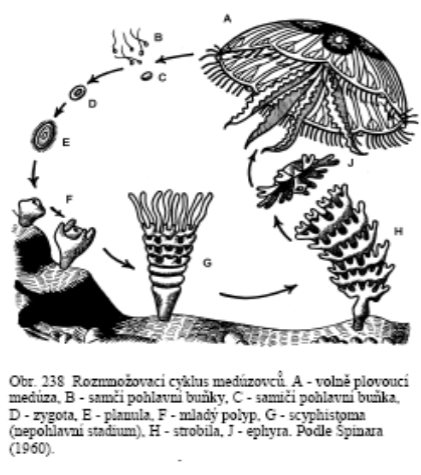 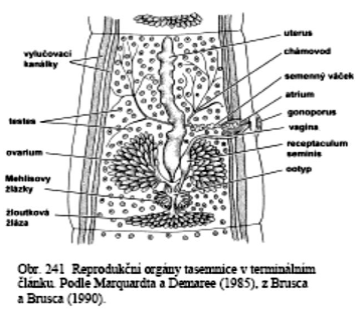 Strobilace
CESTODA
Tasemnice většinou hermafroditi
Za hlavičkou se neustále diferencují nové tělní články
V každém článku samčí i samičí reprodukční soustava
Oplození mezi dvěma tasemnicemi nebo mezi články na stejné strobile
Články v zadní části se odškrcují, s plně funkčními reprodukčními soustavami
Články nelze považovat za samostatné jedince, jen odvrhovaná část z těla
Mnohoštětinatci
Jednoduché - paratomické dělení –  př. červ palolo, (Eunice viridis) – přední atokní část - nepohlavní, zadní epitokní část – pohlavní množení. Za nejvyššího přílivu (úplněk) se epitokní části oddělují, vyplouvají na hladinu a dochází mezi nimi k oplození vajíček
Neúplné metagenetické cykly, pohlavní stadia nejsou schopny samostatného života
varlata
vaječníky
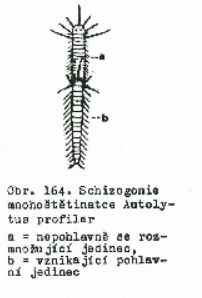 palolo
atokní část
Epitokní
Mnohoonásobné - architomie –
u kroužkovců – roztržení svaloviny červa na několik kousků o málo článcích – dorůstání nového jedince, př. Mnohoštětinatec (Monostylos) může zregenerovat i z jediného tělního článku (metamerická disociace), hvězdice i hadice odvrhují jednotlivá ramena reprodukční autotomie),
Příklad mnohonásobného dělení
U časných embryonálních stádií – rozrýhované vajíčko se rozpadá na dvě nebo více skupin – polyembryonie (u parazitických blanokřídlých, u pásovců mezi savci, vč. člověka (jednovaječná dvojčata)
II. Pučení  (Gemiparie)
Láčkovky, mechovky, pláštěnci vznik kolonie, dceřinní jedinci zůstávají spojeni s mateřským tělem
Vnější  - nahodilé (u druhů hub, př. Tethys) na povrchu houby se tvoří hrbolek, 
ten narůstá, mění se ve výrustek, spojený s mateřským tělem, 
na něm mohou vznikat pupeny další generace. 
Diferenciace probíhá buď na pupenu nebo po oddělení. 
Sladkovodní nezmaři – za příznivých podmínek až 8 pupenů spojené 
dlouho s mateřským tělem, totéž korálnatci

Př. Trvalé kolonie při pučení u trubýšů z třídy Hydrozoa, 
vyrůstají na šlahounovitých výběžcích, funčně i morfologicky se odlišují
dělba práce, obr. A – pneumatophor, b – plovací zvony, c – pohlavní forma gonozoid,
D – uchvacovací polyp, e- stvol kolonie, f – trs gonozoidů, g – krycí polyp, h - vyživovací
Mohoštětinatci čeledi Sillidae – pučení kolmo
 po stranách mateřského těla,
 na ni druhá generace, než dojde k oddělení 
– rozvětvený červ, obr.
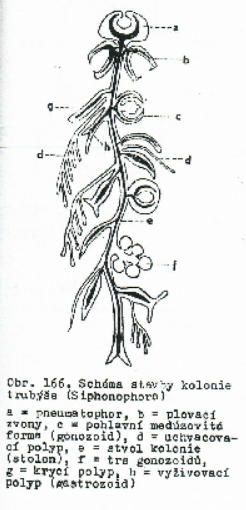 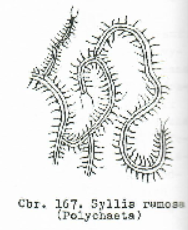 Polyembryonické pučení – vznik vývojových stadíí – skolexů u tasemnice echinococcus, oddělují se jako váčkovité vchlípeniny vaku v milionových počtech.
Vnější stoloniální (není nahodilé) pučení typické pro salpy

Vnitřní pučení – většinou u sladkovodních, vzácně u mořských hub, láčkovců, mechovek
salpa
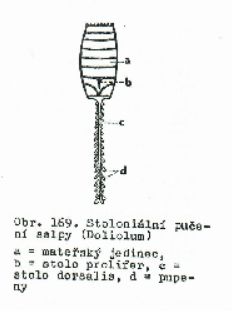 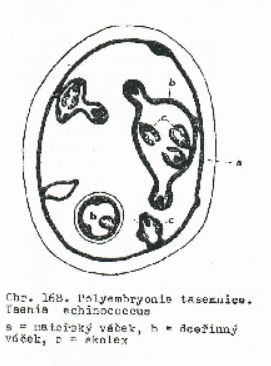 dceřinný
pupeny
Mateřský váček
U láčkovců pupeny – podocysty, jsou pouzdérka z embryonální tkáně z mezoglei u polypového stádia
Pučení vnější stoloniální
Polyembryonické pučení
Mechovky produkují gemule – statoblasty, tvoří 3 zárodečné listy v provazci (funikulus) zavěšeném v tělní dutině
Rozlišení: zárodečné a reservní buňky (k výživě) uzavřené v chytinovém pouzdru, na povrchu vzdušné komůrky  a háčky, nadnáší statoblast daleko – šíření nepohyblivých druhů, totéž u sumek
Vnitřní pučení – většinou u sladkovodních, vzácně u mořských hub, láčkovců, mechovek

Houby - vniřní pupeny – gemule jsou shluky embryonálních buněk, které se diferencují z archeocytů v mezoglei. 
Na povrchu gemule obaly ze spongiových vláken a jehlic
dceřinní jedinci se vyvíjí po odumření mateřské houby
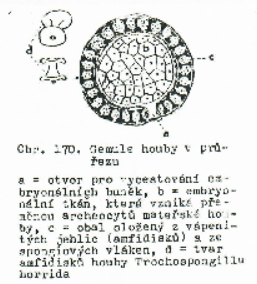 III. Fragmentace – u hub, hydroidních polypů, sasanek, červů a sumek
Oddělení různých kousku těla, které se vyvíjí na dceřinné jedince
Fragmentace červů – mateřský jedinec zachovává jen krátký přední díl
Zbývající část se rozpadá na velký počet fragmentů, které dorůstají
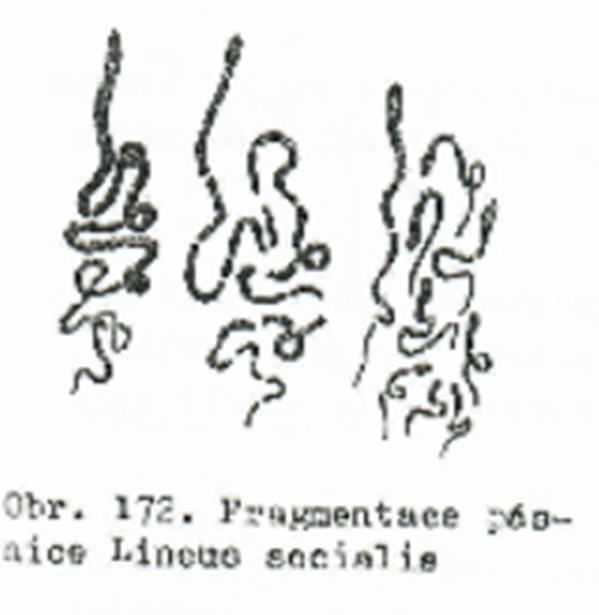